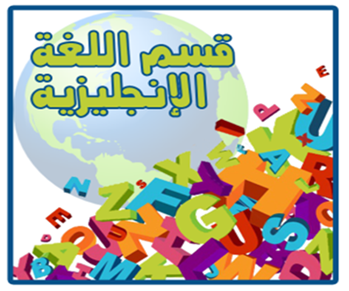 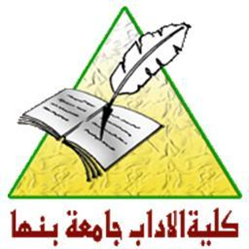 Psycholinguistics CourseLECTURE 3Visual, Audio, Audio-visual, and Digital Aids
INSTRUCTOR: Prof. Hesham Hasan
Basic principles of using tools in foreign language classes
Tomlinson (2001) has outlined different criteria for classifying didactic materials in the following categories:

1/ instructional : in that they inform learners about the language;
2/experiential : in that they provide exposure to the language in use;
3/elicitative: in that they stimulate language use;
4/ exploratory: in that they seek discoveries about language use
Visuals and techniques of visualization
One can identify techniques based on using visuals and aiming at student – initiated visualization where the stimulus for utterances and the main source for (language) learning is provided by a visual impact.
It can originate from the most natural source , i.e., the non-verbal aspect of the human interaction. Thus the prime source of learning is the non-verbal behavior of teachers , people native to the target language culture and fellow-students.
Activities to use visuals in a ‘receptive’ way
A- Pre-medium stage: Exercises before looking at the visuals 
Guessing the topic of the picture based on 
1- Some key words or expressions
2- Some text related to the picture 
3-Some noises or music
4- A limited visual impression
    - through a key-hole
    -due to shading
    -due to masking
Prediction of the rest of the visual based on 
1- some key words or expressions 
2- some text related to the picture
3-some noises or music
4- a limited visual impression
  -through a key hole
  -due to shading 
  -due to masking
B- Active stage : Exercises to be used while students can see the visuals 
1- collecting words and expressions related to the picture 
2-elaborating on the (new) vocabulary with the help of amono- and/or bilingual dictionary
3- paraphrasing new words and expressions in individual student work
4- collecting pieces of information related to particular criteria
5- Matching
  - pictures with words
  - pictures with data and/or names of people /places/events
  - pictures with parts of text
6- Labelling the picture with
   - words and/or expressions
   -pieces of information/data/names
   - parts of text

7- Multiple choice(test-like) exercises
8-Gap-filling 
9- Completion of text
10- sequencing
    - key words and expression
    -data
    -names of people/places/events
    - parts of text
Audio resources and ways f audio production
The natural human demonstration is the prime source for acquiring and developing listening skills .Even the word mother tongue indicated that parents and the closest community , i.e. the family plays an important role in providing language patterns that are initially acquired through hearing and listening.

Hearing is a perception that one receives in the passive way, i.e. one is the receptor of sequences of sounds. Listening and listening comprehension through is of active nature. It is a series of activates that is targeted at gaining information depending on identified needs and interest .